Heritability
(Heritability (h2
h2  = is the proportion to which the variation in a trait is controlled by genetic factors rather than the environment.

There are two types of heritability 
1-Heritability in narrow sense :Is the ratio of additive genetic variance (VA) to the total phenotypic variance (VP) .  

            VA             VA                                     VA
h2 n= --------- =----------------------- or = -----------------
             VP          VA+VD+VI+VE               VG+VE
1-Heritability in narrow sense
h2 n = heritability in narrow sense
VP= phenotypic variance 
VA=Additive variance
VD=Dominant variance 
VI= Epistatic variance 
VE=Environment variance 
VG= Genetic variance  =  (VA+VD+VI)
2-Heritability in the broad sense: Is the ratio of genotypic variance (VG) to the phenotypic variance (VP).
VG              VA+VD+VI            VG
 h2 B= -----------= -------------------  = ---------------
                    VP          VA+VD+VI+VE      VG+VE

Rang of h2 =0 – 1
              h2  =1 meaning  100% genetic  like skin color, eye color 
              h2  = 0.2 meaning 20% genetic 
                                               80%Environment
Method of estimating heritability
1-slection experiment 

Heritability of interested trait could be estimated using selection experiments by estimate the amount of change in selected trait for several generations. 

    selection Response(R)
h2 = --------------------------    
        selection differential  (S)

selection Response(R)=It is the difference of mean phenotypic value between the offspring of the selected parents and the whole of the parental generation before selection.

 selection differential(S)= It is the mean phenotypic value of the individuals selected as parents expressed as a deviation from the population mean.
[Speaker Notes: Realized فهم]
Example 
Suppose we have a flock lambs with body weight averaged 25 kg at 5 months of age .individuals weighted 27 kg were selected to be parents of the next generation  and suppose that the progeny of the selection parents weighted 26 kg with progress 1 kg comparing with average weight of the origin flock 
R=26-25=1kg
S= 27-25=2kg
              R              1
 h2 = -----------= -----------= 0.5
                S                2
2- likeness of relatives
The heritability is estimated from the degree of resemblance between relatives .The following table show the composition of the phenotypic covariance derived previously .
Relative                        cov              reg or corr            h2      
Offspring and one parent      1/2VA                     b=1/2 h2                 h2 =2b
Offspring and mid parent      1/2VA                      b= h2                       h2 =b
Half sibs                                     1/4VA                     t=1/2 h2                   h2 =4t
Full sibs                               1/2VA+1/4VD+VEG     t>1/2 h2                    h2 =2t
[Speaker Notes: resemblanceدرجةِ التشابه
Derived استنتج
Covariance تغاير 
Composition تركيب]
1-Example  of offspring and one parent
The reference population consisted of large non-inbreeding  flock of lamb karadi individual were weight gain at 48 weeks of age when mature seventeen male were random mated and their male progeny weighted at 48 weeks the sire weights and the means of the  male progeny are given below.
Sire weight                  progeny weight
      x                                             y
      601                                         91    
     733                                          983    
      793                                         976      
      795                                           105
818                                        108    
838                                        104     
    854                                        104      
880                                         1025                                        
882                                         994
895                                         103
952                                         1021
953                                         1078
961                                          964
979                                          976
997                                          111
997                                          1041
104                                          1035
--------                                     -------------
∑xi= 14966                             ∑yi = 17353               




-------                               ---------
∑ X2 =13375506
∑xy=15319806
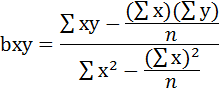 b=0.215
 h2 =2*0.215
Meaning  0.43
43%   genetic factor
57%    environment factor
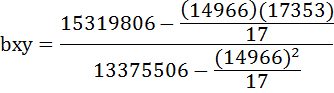 2-Half sibs : The likeness ratio between individuals of paternal or maternal half sibs is ¼ of total.
S O V                                 df       SS      Ms       EMS
Between sire                   s-1     SSs    Mss      Ϭ2 w+K Ϭ2s
Within progenies/sire     n-s    SSw   Msw    Ϭ2w 

Note: k=number of progeny per sire
Example ; 
    The following table represent the daily weight  gain gm/day in pig find the (h2) dependent on half sibs methods
Dams        sire1    sire2     sire3   sire4      sire5
             687     618      618      600        717
             691     680      687     657          658
             793      592    763      669          674
             675      683     747      606         611
             700       631      678     718        678
             753      691      737      693         788
             704      694      731      669          650
            717       732      603        648        690         y..
------      ---------     -------   -------   --------     ----------  -------
Yi               5720   5321     5564      5260     5466     27331
Y..=27331              ∑ Yik2= 18773473
N=40                       K=8
          (27331)2
Cf=------------- = 18674589
              40
                          (5720)2+…………..+(5466)2
Bet.sires(SSs)= -------------------------------  - 18674589
                                               8
                         =18691786 – 18674589= 17197

SSw= 6982 +……..+6902 -18673222
      
       =18773473 - 18674589=81687
S O V                             df                  SS                 Ms            EMS
Between sire                   5-1             17197            4299        Ϭ2 w+K Ϭ2 s
Within progenies/sire      40-5           81687        2334          Ϭ2 w
               
                 SSs                 17197
MSs =--------------= ---------------------- = 4299
                dfs                        4
         
                 SSw                81687
MSw =--------------= ---------------------- = 2334
                dfw                       35
Ϭ2w= MSw=2334
MSs _  MSw        4299 - 2334
Ϭ2s=------------------ = --------------------- = 245.62
                 K                           8
          4* Ϭ2 s          4*245.62
 h2 =--------------= ---------------------- = 0.38
        Ϭ2s+Ϭ2 w          245.62+2334